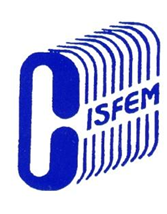 INFORME   EPU   VENEZUELASegundo Ciclo del Examen Periódico Universal de Venezuela (Período de Sesiones N° 26 del Consejo de Derechos Humanos de las Naciones Unidas) Elaborado por el Observatorio Venezolano de los Derechos Humanos de las Mujeres
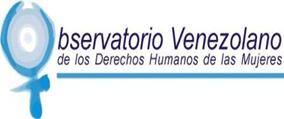 “Los Derechos Humanos de las Mujeres 
en Venezuela 2011-2015”
INTRODUCCIÓNOVDHMCreado 2.006
Está conformado por una red de 40 organizaciones no gubernamentales de mujeres a nivel nacional coordinada por el Centro de Investigación Social, Formación y Estudios de la Mujer (status consultivo en el ECOSOC 1997)

Misión: vigilar el cumplimiento por el Estado Venezolano de las obligaciones que, en materia de protección de los Derechos Humanos de las mujeres, están contenidas en la Constitución de la República Bolivariana de Venezuela y en las demás leyes, igualmente dar seguimiento a los compromisos que Venezuela ha contraído en esta materia como Estado parte de la Convención CEDAW y otros Tratados y Declaraciones que protegen los Derechos Humanos de las mujeres.
Nos referiremos a las 12 acciones que fueron aceptadas voluntariamente por el estado venezolano en su condición de miembro de la ONU y del Consejo de Derechos Humanos desde 2012, y que por tanto se constituyen en compromisos que relacionaremos con su cumplimiento para la sesión de evaluación a realizarse el 1 de noviembre de 2016.
En relación a las recomendaciones formuladas por el Consejo de Derechos Humanos de la ONU (Octubre 2.011)
CONTEXTO ACTUAL-Acceso a la información-Salud
La falta de información como política de Estado que afecta todos los aspectos de la vida social, política y económica en Venezuela.
La información que se presenta en este informe es, fundamentalmente, el producto de estudios y aportes de la sociedad civil.
La Asamblea Nacional de la República declaró el 26 de enero de 2016 la crisis humanitaria en salud debido a que las personas no están muriendo por su condición crónica, sino por la falta de condiciones mínimas de atención y medicamentos esenciales.
Se exige al Gobierno Nacional garantizar de manera inmediata el acceso a la lista de medicamentos esenciales publicados por el Ministerio del Poder Popular para la Salud el 15/11/15 en Gaceta Oficial así como el restablecimiento de la publicación sistemática y regular del Boletín Epidemiológico.
Tasa de homicidios: 90% por cada 100.000 habitantes
Venezuela sufre una de las más altas tasas de criminalidad del mundo (Observatorio Venezolano de la Violencia/Informe 2015)
El incremento de la violencia en el 2015 está relacionado con:
Mayor presencia del delito organizado (mafias y bandas    criminales)
Mayor deterioro de los cuerpos de seguridad del estado, con un proceso de privatización de la seguridad que lleva a la contratación de vigilantes.
Linchamientos o contratos de sicarios.
Militarización represiva de la seguridad tanto en las posiciones de mando como en el tipo de acción.
Impunidad generalizada en medio de un empobrecimiento rápido y sostenido.
CONTEXTO ACTUAL-Violencia e inseguridad
La violencia contra las mujeres, niñas y adolescentes, a lo largo de los últimos cuatro años, ha sufrido progresivamente un aumento significativo. 

Homicidios a manos de la delincuencia organizada o no con cerca del 100% de víctimas secundarias presentes en el momento de la agresión mortal, son madres, esposas, parejas, hijas o viudas adolescentes.
CONTEXTO ACTUAL-Violencia contra las mujeres, niñas y adolescentes.-Víctimas secundarias
Banco Central reportó en el primer trimestre del 2016 una inflación de 180,9% para el año 2015, cifra subestimada a través de un cambio de metodología para su cálculo. 

Ecoanálitica: - Inflación de 240,5% y no de 180,9% para el 2015.                         	              - 76% y no 68,5% para el 2014. 

Aumento de precios  (2015) : 
		- Alimentos y bebidas alcohólicas en  315%. 
		- Vestido y calzado en 146,5%.
CONTEXTO ACTUAL-Inflación
Hogares en condición de pobreza de ingreso: 
		- 48% en 2014  ( 3 % más que el de 1998) 
		- 73% en 2015
Se duplica la pobreza extrema de 23,6% a 49,9%, con la mitad de los no pobres de 2014 que descendieron a ser pobres en el 2015. 
En 2016 la inflación, la escasez y la dificultad de la mayoría de la población para satisfacer las necesidades de alimentación sigue aumentando, con un crecimiento de la pobreza estructural. 
Más de la mitad de los hogares en pobreza de ingreso compran alimentos subsidiados, ya que sin ese tipo de abastecimiento no podrían comer. 
No existe una política de estado que ataque las causas estructurales mientras la política social se concentra en las misiones orientadas a alcanzar metas sociales como viviendas, electrónicos o vehículos. 
   Tasa de pobreza de 54.7% en 2015 (Héctor S. Michelena)
CONTEXTO ACTUAL-Condiciones   de vida Según Encuesta Social “Condiciones de Vida de la Población Venezolana 2015”UCAB-UCV-USB
Causas más importantes de la feminización de la pobreza:
Precocidad de los embarazos.
Segregación laboral.
Discriminación salarial.
		 ( Castillo Adicea/Género y Pobreza/2013) 
La causa más importante de la reproducción de la pobreza extrema es el embarazo adolescente.
Necesidad de políticas que se dirijan a frenar los flujos reproductivos de la pobreza extrema.	
Venezuela se ha convertido en una fábrica de madres y mujeres con acceso cada vez más restringido a su salud sexual y reproductiva, empoderamiento económico y político e incorporación al mercado laboral.
Índice de desigualdad de género (IDG) 2015: 0,476 
La ubica en el puesto 103, el peor lugar de la región 
de acuerdo al Informe de Desarrollo Humano del PNUD 2015.
CONTEXTO ACTUAL-Feminización    de la pobreza-Preponderancia de  roles maternos y  de cuidado
No cumplimiento de las Reglas de Bangkok establecidas por la ONU
Los centros de reclusión de mujeres no tienen las condiciones mínimas para atender a la población reclusa encontrándose  expuestas a tratos crueles, inhumanos y degradantes.
Hacinamiento como problema principal según Informe General sobre la Situación Carcelaria en Venezuela producido por el Observatorio de Prisiones (2015)
Problemática del Instituto de Orientación Femenina  (Los Teques, Estado Miranda) :
Capacidad para 250 personas, alberga 642 reclusas (hacinamiento del 156,8%)
No existe un sistema de clasificación de reclusas ni de separación entre las privadas de libertad (procesadas o penadas) de acuerdo con los delitos cometidos o presuntamente cometidos, o según la peligrosidad o conducta. 
Múltiples irregularidades y violación a sus DDHH; entre ellos el derecho a la salud: no tienen garantizadas las condiciones mínimas referidas al servicio de agua potable, entre otras, instalaciones insalubres. No cuentan con médicos especialistas en ginecología y obstetricia, exponiendo la vida de las reclusas y la de los niños y niñas que permanecen en los centros de reclusión junto a sus madres.
Alimentación: sólo reciben una comida al día que no reúne los requerimientos nutricionales y prohibiéndose a sus familiares el ingreso de alimentos.
 Los familiares de las reclusas denuncian actos de violencia física, sexual, psicológica y en general, la corrupción y violencia carcelaria ejercida contra estas por los funcionarios/as de seguridad del Estado durante el desarrollo de procedimientos de seguridad. 

Un ejemplo de la situación generalizada en los centros de reclusión existentes en el país debido a la ausencia de una política penitenciaria eficiente y efectiva.
CUMPLIMIENTO DE LAS RECOMENDACIONES SOBRE LOS DERECHOS DE LAS MUJERES EN EL EXAMEN PERIODICO UNIVERSAL DE 2011Sobre el Tratamiento de las Reclusas y Medidas no Privativas de Libertad para Mujeres delincuentes (Recomendación aceptada 93.10)
CUMPLIMIENTO DE LAS RECOMENDACIONES SOBRE LOS DERECHOS DE LAS MUJERES EN EL EXAMEN PERIODICO UNIVERSAL DE 2011Derecho a la Salud- Atención en Salud  Materna (Recomendación aceptada 93.20)
Compromiso del Estado:
Revisar las políticas de cuidado de la salud materna e introducir los cambios necesarios para asegurar a las mujeres embarazadas el acceso a recursos de salud.
Tomar las medidas administrativas, legislativas y educativas necesarias para reducir la mortalidad materna.
Revisar la legislación correspondiente al aborto para que sea compatible con el derecho a la salud y la vida de las mujeres.

Según estudios de la Sociedad de Obstetricia y Ginecología de Venezuela (2015) , los esfuerzos para disminuir la mortalidad materna e infantil no han rendido los frutos esperados. 
Hemorragias, trastornos hipertensivos del embarazo, infecciones y partos pre término, proteinuria y edemas, sepsis obstétrica.
Mortalidad entre un 60 y 63% por cada cien mil nacidos vivos
Mortalidad materna e infantil en ascenso en los últimos años
Esto refleja:
Problemas estructurales de acceso y de atención a la salud; falta      de  acciones para atender la situación de atraso, marginación y rezago en la que vive un sector de las mujeres pobres. 

Relaciones económicas, sociales y culturales que ubican a la 	  mujer en una franca desventaja que la exponen a la pobreza y 	  malnutrición, a las dificultades de las embarazadas y madres para tener acceso a los centros de salud, a los médicos,  medicamentos y vitaminas. 

Según el Boletín Epidemiológico N° 26 producido por el Ministerio del Poder Popular para la Salud ; para julio de 2015 se habían producido 195 muertes maternas; siendo los estados Distrito Capital, Bolívar, Lara, Miranda y Zulia los que presentan la más alta concentración de muertes maternas.
CUMPLIMIENTO DE LAS RECOMENDACIONES SOBRE LOS DERECHOS DE LAS MUJERES EN EL EXAMEN PERIODICO UNIVERSAL DE 2011Derecho a la Salud- Atención en Salud  Materna (Recomendación aceptada 93.20)
Grave problema de salud pública
Reaparición de enfermedades que habían sido erradicadas: tuberculosis, malaria, dengue y la epidemia del virus del Zika  relacionada con malformaciones congénitas en mujeres embarazadas como la microcefalia y el Síndrome Guillain Barre.
Venezuela vive una situación crítica en el sector sanitario y no está preparada para hacer frente a una epidemia del virus del Zika a gran escala (Informe suscrito por los Embajadores de la Unión Europea, Codevida, Acción Solidaria, Provea) 
No se han realizado estudios sobre las causas de la alta tasa de muertes entre adolescentes embarazadas.
No se ha revisado la legislación sobre el aborto ni ha llevado a cabo la subsiguiente reforma del Código penal a fin de permitir que las adolescentes y mujeres adultas tengan acceso a procedimientos de aborto seguro.
No se han realizado campañas de concienciación sobre la importancia del ejercicio de la sexualidad y de la paternidad y maternidad responsable.
CUMPLIMIENTO DE LAS RECOMENDACIONES SOBRE LOS DERECHOS DE LAS MUJERES EN EL EXAMEN PERIODICO UNIVERSAL DE 2011Derecho a la Salud- Atención en Salud  Materna (Recomendación aceptada 93.20)
El mayor índice de embarazos adolescentes en la región
Entre 1999 y 2014 la tasa de embarazo adolescente de 15 a 19 años fue de 101 por cada mil, superando la tasa promedio de Latinoamérica y El Caribe estimada en 76 embarazos por cada mil adolescentes (Informe del Estado Mundial de la Población 2015, Naciones Unidas)
25 de cada 100 mujeres que se embarazan anualmente son adolescentes (Programa de Telemedicina de la UCV)
No existen políticas públicas para prevenir, atender y enfrentar esta realidad que incide de forma directamente proporcional en la mortalidad materna y genera múltiples   consecuencias de tipo social como el rechazo y abandono de sus familias y amigos; de salud para los niños por el bajo peso al nacer y para las madres que tienen más probabilidades de desarrollar patologías cardiovasculares, hipertensión y problemas respiratorios; comprometiendo su salud y el riesgo de que los embarazos lleguen a feliz término.
En el 40% de las familias, las madres solas son jefas de hogar  (feminización de la pobreza)
80% de desabastecimiento en las medicinas e insumos médicos (Federación Farmacéutica Venezolana), lo que incide en los embarazos en adolescentes y en un elevado número de abortos inseguros; pues no existe en el mercado la posibilidad de adquirir pastillas anticonceptivas, la píldora del día después, ni condones.
CUMPLIMIENTO DE LAS RECOMENDACIONES SOBRE LOS DERECHOS DE LAS MUJERES EN EL EXAMEN PERIODICO UNIVERSAL DE 2011Derecho a la Salud-Salud Sexual y Reproductiva (Recomendaciones aplicadas o en aplicación 94.50, 94.51)
Aumento de los índices de casos de VIH: entre 2009 y 2012 se registran 31 nuevas infecciones diarias y más de 11.000 cada año (Informe organización Stop VIH)  

Las muertes se han duplicado, aunque el Estado incrementó el acceso gratuito a antirretrovirales, prevalece la escasez de los fármacos, kits de bioseguridad y reactivos para realizar la prueba ELISA.
Esto incide en: diagnóstico tardío, abandono del tratamiento por las fallas en el suministro de los antirretrovirales, muertes y  subregistro de casos de VIH, pues al no haber existencia de reactivos no pueden realizarse las pruebas ni los subsiguientes diagnósticos. 
Mientras globalmente las muertes de mujeres con VIH disminuyen, en Venezuela aumentan; debido a que estas tienen poca información y acceso a servicios de salud sexual y reproductiva y a un sistema de salud que no garantiza el control del embarazo oportuno y seguro.
CUMPLIMIENTO DE LAS RECOMENDACIONES SOBRE LOS DERECHOS DE LAS MUJERES EN EL EXAMEN PERIODICO UNIVERSAL DE 2011Derecho a la Salud-Prevención y tratamiento de VIH SIDA (Recomendaciones aplicadas o   en aplicación 94.50, 94.51)
El 21,8% de los niños/as se infectan con el virus al nacer

Fallas en el control de la transmisión vertical del virus al momento del parto (Informe nacional presentado en 2014 ante la Asamblea Nacional de Naciones Unidas sobre VIH y SIDA)
Solo el 27% de las embarazadas seropositivas reciben antirretrovirales para reducir el riesgo de la  	   transmisión materno infantil.
Solo el 11% de los niños nacidos de madres con VIH pasan por un test virológico en los dos  primeros meses después del nacimiento.
Si el Estado garantizara el control prenatal, la realización de la prueba   del VIH y el debido tratamiento a las embarazadas afectadas; además de que los niños nacieran por cesárea, la transmisión vertical se reduciría a 1%; reduciéndose en consecuencia el nacimiento de aproximadamente 600 niños con VIH cada año, reconocidos por el Ministerio de la Salud y ONUSIDA desde 2011.
CUMPLIMIENTO DE LAS RECOMENDACIONES SOBRE LOS DERECHOS DE LAS MUJERES EN EL EXAMEN PERIODICO UNIVERSAL DE 2011Derecho a la Salud-Prevención y tratamiento de VIH SIDA (Recomendaciones aplicadas o   en aplicación 94.50, 94.51)
La Violencia contra la Mujer se ha tipificado como un delito de acción pública y está vigente una Ley Orgánica sobre el Derecho de las Mujeres a una Vida Libre de Violencia, que la asume como un asunto de Derechos Humanos y de Salud Pública.
No hay planes ni acciones concretas para reducirla y/o erradicarla, por lo que no se está aplicando como debiera. 
Las dificultades para aplicar la LOSDMVLV van, desde la desaparición de la Sub-Comisión de la Mujer en la Asamblea Nacional*,  hasta la existencia de fallas graves. Entre estas: 
En la preparación de los operadores de justicia, especialmente en los receptores de denuncias. 
En los presupuestos asignados. 
En el seguimiento y monitoreo de las denuncias.
En los vacíos de la Ley o ciertas exigencias que retardan el proceso y la aplicación de medidas de protección que deben ser inmediatas a la presentación de la denuncia, diferimientos de las audiencias, extremo retardo del juicio en todas sus etapas, lo que conlleva al sobreseimiento de la mayoría de las causas en curso, generando un alto nivel de impunidad en los delitos de VCM; especialmente entre las mujeres pobres residentes en áreas rurales, indígenas, afro descendientes, adultas mayores y en situación de discapacidad.
(Informe Alternativo sobre la CEDAW 2014, OVDHM)
* Recientemente Fue creada la Subcomisión de la Mujer dentro de  la Comisión de Desarrollo Social de la Asamblea Nacional,( febrero 2016)
CUMPLIMIENTO DE LAS RECOMENDACIONES SOBRE LOS DERECHOS DE LAS MUJERES EN EL EXAMEN PERIODICO UNIVERSAL DE 2011-Derecho a vivir sin  violencia (Recomendaciones aplicadas o en aplicación 94.16, 94.21, 94.22, 94.25, Recomendación rechazada 96.11)
Otros aspectos:
Existencia de solo 3 refugios para atender a las víctimas.
Exclusión de organizaciones de la sociedad civil independientes y ausencia de apoyo comunitario e institucional regional para atender el problema. 
Según COFAVIC hubo 452 muertes de mujeres en el 2013
Cifras del Ministerio Público en su informe anual 2013: 
71.812 causas ingresadas.
67 actos de investigación judicial.
517 juicios (0,33% de los casos ingresados) 
Solo 454 órdenes de aprehensión de 10.416 imputaciones. 
En 2014 hubo 329 mujeres asesinadas.
 De un total de 70.763 causas ingresadas (12,33% de la muestra general de ingresos a la Fiscalía)  se realizaron 11.575 imputaciones y 482 juicios (solo 0,7% de los casos llegaron a juicio.)
CUMPLIMIENTO DE LAS RECOMENDACIONES SOBRE LOS DERECHOS DE LAS MUJERES EN EL EXAMEN PERIODICO UNIVERSAL DE 2011-Derecho a vivir sin  violencia (Recomendaciones aplicadas o en aplicación 94.16, 94.21, 94.22, 94.25, Recomendación rechazada 96.11)
Venezuela es hoy el país con la mayor tasa de mortalidad por violencia en el continente americano
Varones entre 14 y 45 años son el  94% de los que mueren por armas de fuego.
Mujeres son el 6%  siendo la mayoría por feminicidio (esposo o marido, ex marido o ex novio, incluso hijos)
Según el Censo de Población del año 2011, la familia venezolana promedio está formada por 5 miembros, casi todos mujeres debido al abandono o inexistencia del padre en un 40% de hogares, y a la muerte precoz de los hombres en el país. 
Calculando la familia extendida en 10 personas, hoy tenemos 2.000.000 de personas que lloran la pérdida violenta por armas de fuego, de un miembro de su grupo familiar. 
Según CECODAP en el año 2013 unas 2037 niñas entre 15 y 17 años ingresaron a la categoría de viudas, que deben dedicarse a buscar cómo sobrevivir ellas y sus pequeños hijos/as que nunca conocerán a su padre.
CUMPLIMIENTO DE LAS RECOMENDACIONES SOBRE LOS DERECHOS DE LAS MUJERES EN EL EXAMEN PERIODICO UNIVERSAL DE 2011-Derecho a vivir sin  violencia (Recomendaciones aplicadas o en aplicación 94.16, 94.21, 94.22, 94.25, Recomendación rechazada 96.11)
Componentes fundamentales atentan hoy contra el derecho 
de la mujer venezolana a vivir una vida digna:
1) El duelo traumático por muertes violentas sin ninguna ayuda del Estado venezolano y sus instituciones de salud para apoyarlas en su dolor.
 2) El miedo a la muerte de otro miembro del grupo familiar o cercano a ellos, angustia y zozobra cuando cae la noche en las violentas ciudades venezolanas y algún joven no llega aún a casa.
 3) La imposibilidad de asumir los derechos ciudadanos, para luchar por sus derechos civiles, políticos, sociales, etc., ante las consecuencias emocionales y físicas del duelo y la sobre exigencia temporal a fin de poder subsistir en un país de escasez y colas permanentes para conseguir los alimentos. 
La muerte violenta por armas de fuego:
Ha acabado con la vida y la calidad de vida de la población venezolana de manera directa o indirecta.
Ha encerrado en sus hogares a las y los sobrevivientes ( con presencia de violencia doméstica) 
Ha robado a las venezolanas/os la vida ciudadana, el ejercicio de sus derechos políticos que sólo pueden ser ejercidos en la calle, en la vida pública, lo cual exige una democracia activa para poder vivir una vida digna de ser vivida.
CUMPLIMIENTO DE LAS RECOMENDACIONES SOBRE LOS DERECHOS DE LAS MUJERES EN EL EXAMEN PERIODICO UNIVERSAL DE 2011-Derecho a vivir sin  violencia (Recomendaciones aplicadas o en aplicación 94.16, 94.21, 94.22, 94.25, Recomendación rechazada 96.11)
Recomendaciones del  OVDHM:
a. Elaborar, con carácter de urgencia, el Plan Nacional de Atención, Prevención y Erradicación de las Violencias contra las Mujeres en conjunto con las ONG especializadas y Universidades acorde a la LODMVLV.
b. Exigir la elaboración, proceso piloto de validación, manual de aplicación, capacitación y seguimiento al Reglamento de la LODMVLV.
c. Diagnosticar la situación de institutos, casas, iniciativas gubernamentales y no gubernamentales que apuntan atender las diversas formas que toman las violencias contra las mujeres, niñas y adolescentes en el país, con la finalidad de lograr interrelación y colaboración para un trabajo inter institucional provechoso en el ámbito nacional.
d. Difundir información y establecer programas y mecanismos para la reeducación de hombres maltratadores de sus parejas tanto provenientes de su deseo de cambio como sancionados por ello en la aplicación de la LODMVLV.
e. Exigir al INE levantamiento de datos sobre las diferentes violencias que se ejercen contra las mujeres tomando en cuenta las tipologías de la ley respectiva y la grave situación con la violencia de origen delincuencial en auge.
CUMPLIMIENTO DE LAS RECOMENDACIONES SOBRE LOS DERECHOS DE LAS MUJERES EN EL EXAMEN PERIODICO UNIVERSAL DE 2011-Derecho a vivir sin  violencia (Recomendaciones aplicadas o en aplicación 94.16, 94.21, 94.22, 94.25, Recomendación rechazada 96.11)
Recomendaciones del  OVDHM:
.
f. Incluir, en una reforma de la Ley Orgánica, la responsabilidad del Estado en los crímenes por omisión de su intervención, adoptándose así el verdadero avance que se dio con la inclusión del término feminicidio, considerándolo así crimen de Estado.
g. Resolver y/o aclarar las competencias del órgano ejecutor de políticas que es el INAMUJER frente al Ministerio respectivo ante la creación de los Centros de Atención y Formación Integral de las Mujeres (CAFIM) en todo el territorio nacional con claro corte ideológico.
h. Adjudicar fondos y participaciones activas y beligerantes a la sociedad civil especializada e institutos de Educación Superior citadas en la LODMVLV.
i. Evaluar urgentemente la aplicación de la LODMVLV coordinada por la Sub-Comisión de Mujer y Género de la Asamblea Nacional.
CUMPLIMIENTO DE LAS RECOMENDACIONES SOBRE LOS DERECHOS DE LAS MUJERES EN EL EXAMEN PERIODICO UNIVERSAL DE 2011-Derecho a vivir sin  violencia (Recomendaciones aplicadas o en aplicación 94.16, 94.21, 94.22, 94.25, Recomendación rechazada 96.11)
Según el Informe de Recomendaciones del Comité de Expertos de  la CEDAW (2014) la representación femenina en la Asamblea Nacional estaba por debajo del promedio de la región y del mundo
No se han aplicado las medidas temporales efectivas y necesarias para acelerar el logro de la igualdad sustantiva entre mujeres y hombres en todas las esferas de la vida política y pública; y las medidas adoptadas para promover la paridad en las elecciones no son obligatorias para los partidos políticos. 
Para las elecciones parlamentarias de 2015, el CNE (Resolución N°150625-147) se exigía a los partidos políticos la postulación en las listas del 50% de candidatas mujeres, en un rango mínimo del 40% y máximo del 60%; sin embargo no fue cumplida. En las elecciones para AN (6 de diciembre) de un total de 10 procesos abiertos por impugnaciones, la mitad correspondió a 5 diputadas electas; resultando tan sólo 35 mujeres electas de un total de 167 diputados (21%). 
Es necesario que los poderes públicos y los partidos políticos  desarrollen iniciativas para asegurar la existencia de medidas afirmativas que garanticen la representación equitativa de las mujeres y los hombres en los poderes públicos.
Exigimos que en la Reforma a la Ley Orgánica de Procesos Electorales se incorporen  mecanismos para el acceso equitativo de hombres y mujeres a cargos de elección popular (Art. 21 de la Constitución), incorporando los criterios de Paridad -criterio del  50/50 o 40%-60%- y Alternabilidad.
Estos procesos electorales  muestran serios vicios de fondo y de forma.
CUMPLIMIENTO DE LAS RECOMENDACIONES SOBRE LOS DERECHOS DE LAS MUJERES EN EL EXAMEN PERIODICO UNIVERSAL DE 2011-Derechos políticos (Recomendaciones aplicadas o en aplicación 94.23, 94.24)
En todos los Derechos Económicos, Sociales y Culturales subsiste la misma situación generalizada  de regresión y estancamiento
Vivienda:
“Durante 2014 se construyó en el país menos de un tercio de las casas edificadas en 2013, disminuyendo el presupuesto estatal a la mitad” (Informe Anual PROVEA, 2014 )
Las autoridades gubernamentales a nivel central no reconocen la gravedad de la situación de crisis en la Gran Misión Vivienda Venezuela (GMVV), difundiendo cifras irreales que no encuentran asidero en la propia información que posteriormente publica el ministerio sobre su actividad.
Trabajo:
La situación de las trabajadoras está representada por el sub empleo, el empleo informal y la doble jornada laboral que afectan sensiblemente la calidad de vida no solo de las mujeres sino también de sus familias.
Se requiere un cambio cultural promovido por el Estado a través de Políticas Públicas, en particular Políticas de Cuidado, de Conciliación y campañas de erradicación de estereotipos de género a través del sistema de medios de comunicación públicos e incentivar a que también lo hagan los medios privados; a fin de erradicar las desigualdades entre hombres y mujeres que no contribuyen con el desarrollo del país.
CUMPLIMIENTO DE LAS RECOMENDACIONES SOBRE LOS DERECHOS DE LAS MUJERES EN EL EXAMEN PERIODICO UNIVERSAL DE 2011-Derechos Económicos, Sociales y Culturales (Recomendaciones “implementadas o en proceso de implementación”)
Desabastecimiento e inflación: Crisis humanitaria 
Se suprimió la producción o restricción de importación de bienes y servicios; generando desabastecimiento de alimentos, medicinas, insumos médicos, agua potable, electricidad, artículos de aseo personal, y de todo lo necesario para vivir dignamente.
Los sectores de la población considerados como vulnerables: mujeres, niños, niñas, personas en situación de discapacidad y adultos/as mayores, se encuentran desprotegidos/as (largas jornadas de espera en filas interminables para adquirir alimentos a precios regulados; múltiples recorridos entre farmacias, hospitales y centros de salud en busca de medicinas o atención médica; pasando hambre debido al desabastecimiento y al alto costo de los alimentos de la dieta diaria)
 Las Misiones sociales que constituían subsidios importantes para una parte significativa de la población en situación de pobreza, cesaron en su ejecución. 
 La desnutrición infantil se incrementó 9% entre el primer y segundo semestre de 2015 (Observatorio Venezolano de la Salud y la Fundación Bengoa) 
El consumo calórico bajó de 2.500 a 1.780.  
No se publican cifras oficiales en la materia desde 2007. 
Esto, sumado a otros factores como el desempleo y la criminalidad desbordada,  conlleva a deducir que Venezuela atraviesa la crisis más profunda política, económica, social y de seguridad de su reciente historia; lo que constituye un grave retroceso en las obligaciones del estado venezolano, de respeto, garantía y protección de los Derechos Humanos de las mujeres y las niñas.
CUMPLIMIENTO DE LAS RECOMENDACIONES SOBRE LOS DERECHOS DE LAS MUJERES EN EL EXAMEN PERIODICO UNIVERSAL DE 2011-Derechos Económicos, sociales y culturales (Recomendaciones “implementadas o en proceso de implementación”)
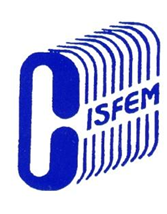 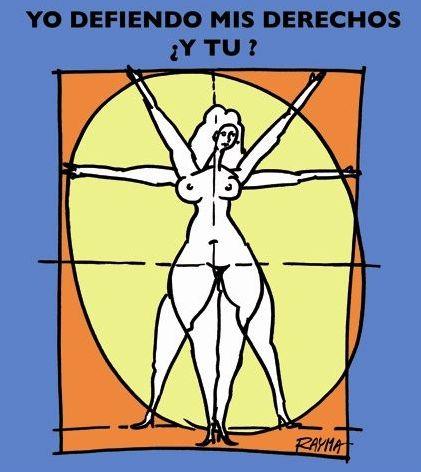 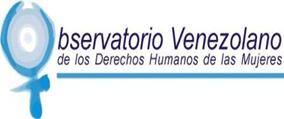 INFORME   EPU   VENEZUELASegundo Ciclo del Examen Periódico Universal de Venezuela (Período de Sesiones N° 26 del Consejo de Derechos Humanos de las Naciones Unidas) Elaborado por el Observatorio Venezolano de los Derechos Humanos de las Mujeres
Gracias por su atención
Y participación
“Los Derechos Humanos de las Mujeres en Venezuela 2011-2015”
observatorioddhhmujeres@gmail.com
www.observatorioddhhmujeres.org.ve